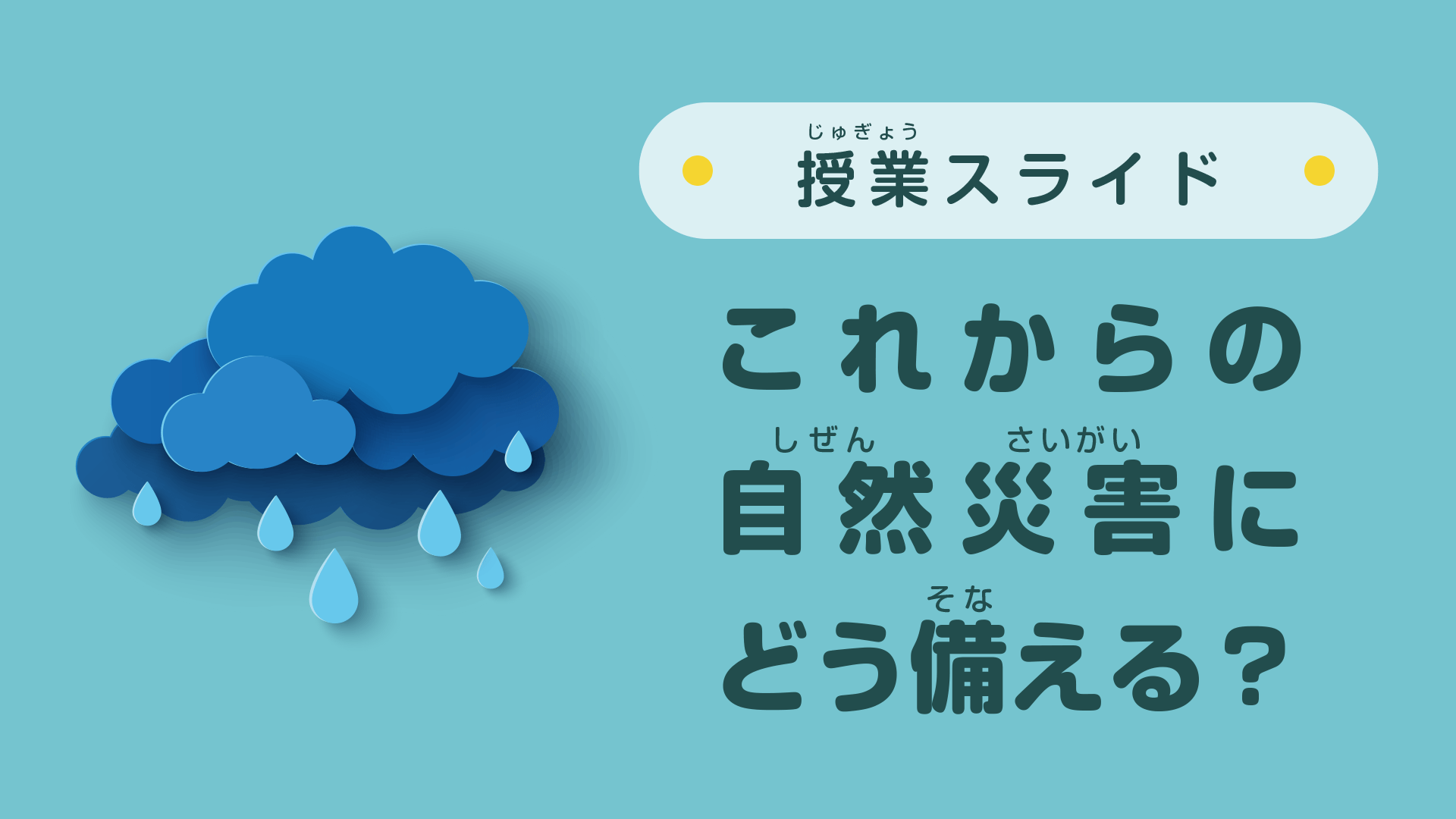 クイズ①
地球は温暖化していると言われています。
21世紀末頃の気温は今とくらべてどうなる？
　A. 変わらない　B. 約2〜4℃上がる　C. 約8〜10℃上がる
クイズ②
地球温暖化で気温が上昇すると、さまざまな自然災害が発生します。どんな自然災害でしょう？
　A. 土砂崩れ　B. 河川の氾濫　C. 高潮・高波　D. 火山の噴火
関連のあるものをすべて選ぼう！
クイズ③
21世紀末、神奈川県で1時間に50ミリの雨が降る回数はどうなる？　　A. 減る　B. 変わらない　C. 増える
1時間に50ミリの雨とは、傘をさしていても濡れるような激しい雨のことだよ
神奈川県の
自然災害について
動画で見てみよう！
動画視聴
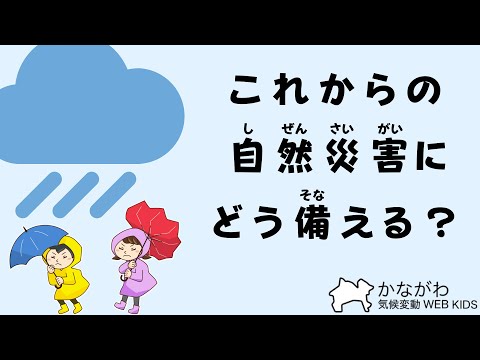 動画視聴
動画を見て
思ったことや考えたことを
隣の人と話そう！
クイズの答え合わせ
21世紀末頃の気温は今とくらべてどうなる？
B. 約2〜4℃上がる
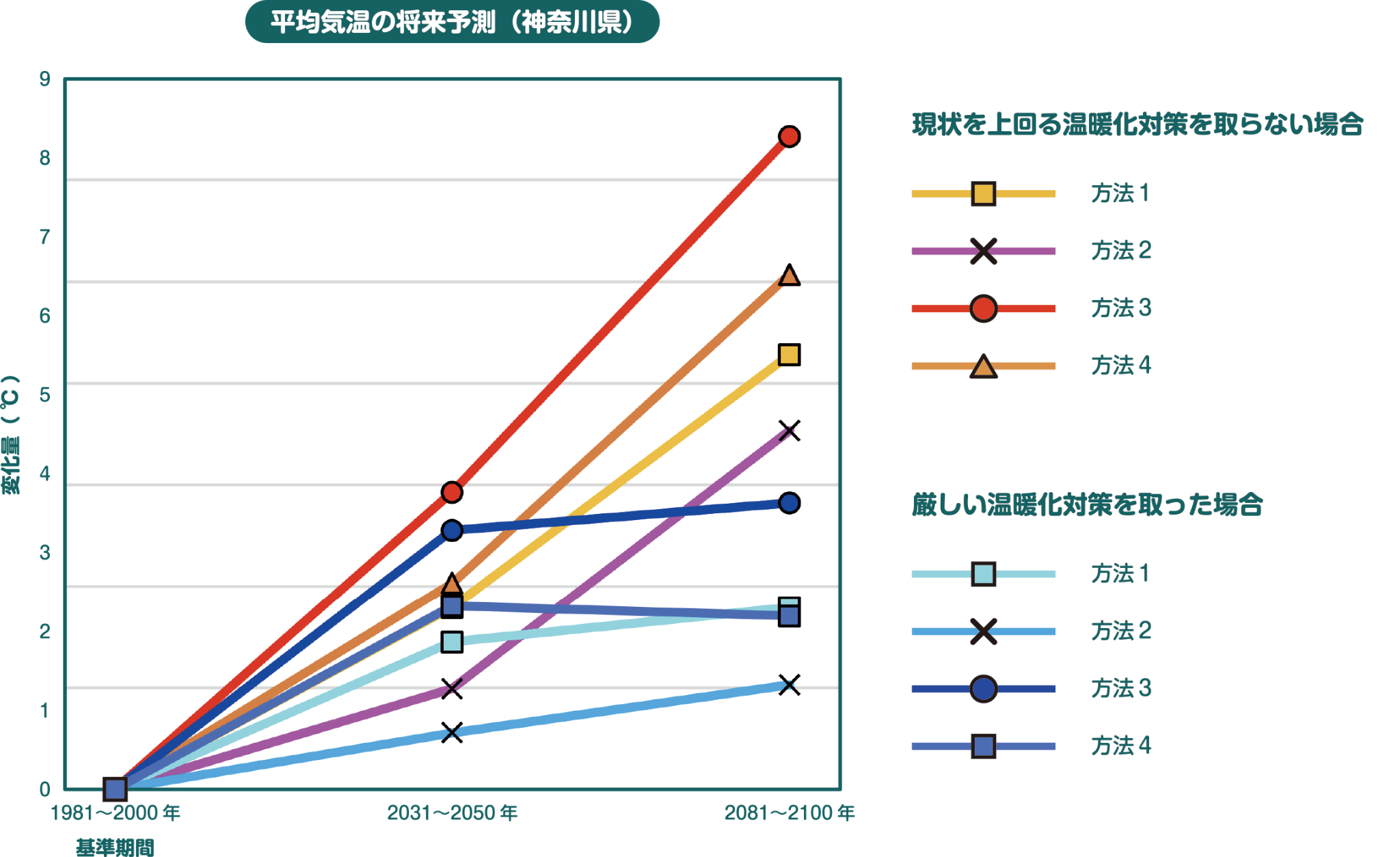 温暖化対策を取らない場合は約4℃

厳しい温暖化対策を取っても約2℃

上昇すると
言われているよ
かながわ気候変動WEB KIDS「気候変動を学ぼう」Web資料集よりhttps://www.pref.kanagawa.jp/osirase/0323/climate_change/kids/data/future/page1-2.html
ちなみに…
100年前の神奈川県の年平均気温は今より約2℃低かった。
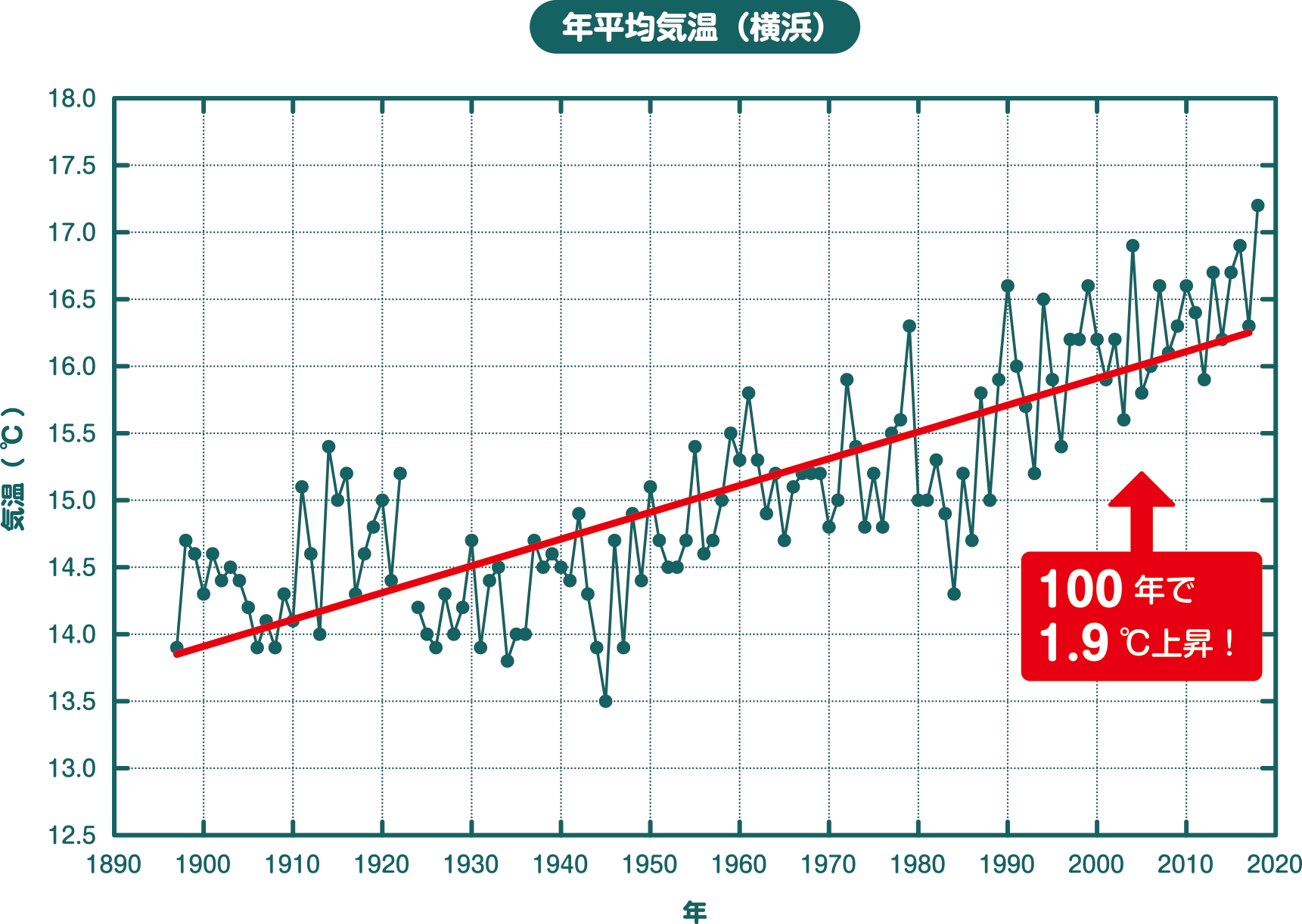 かながわ気候変動WEB KIDS「気候変動を学ぼう」Web資料集よりhttps://www.pref.kanagawa.jp/osirase/0323/climate_change/kids/data/future/page1-1.html
クイズの答え合わせ
地球温暖化で気温が上昇するとどんな自然災害が起きる？
A. 土砂崩れB. 河川の氾濫C. 高潮・高波
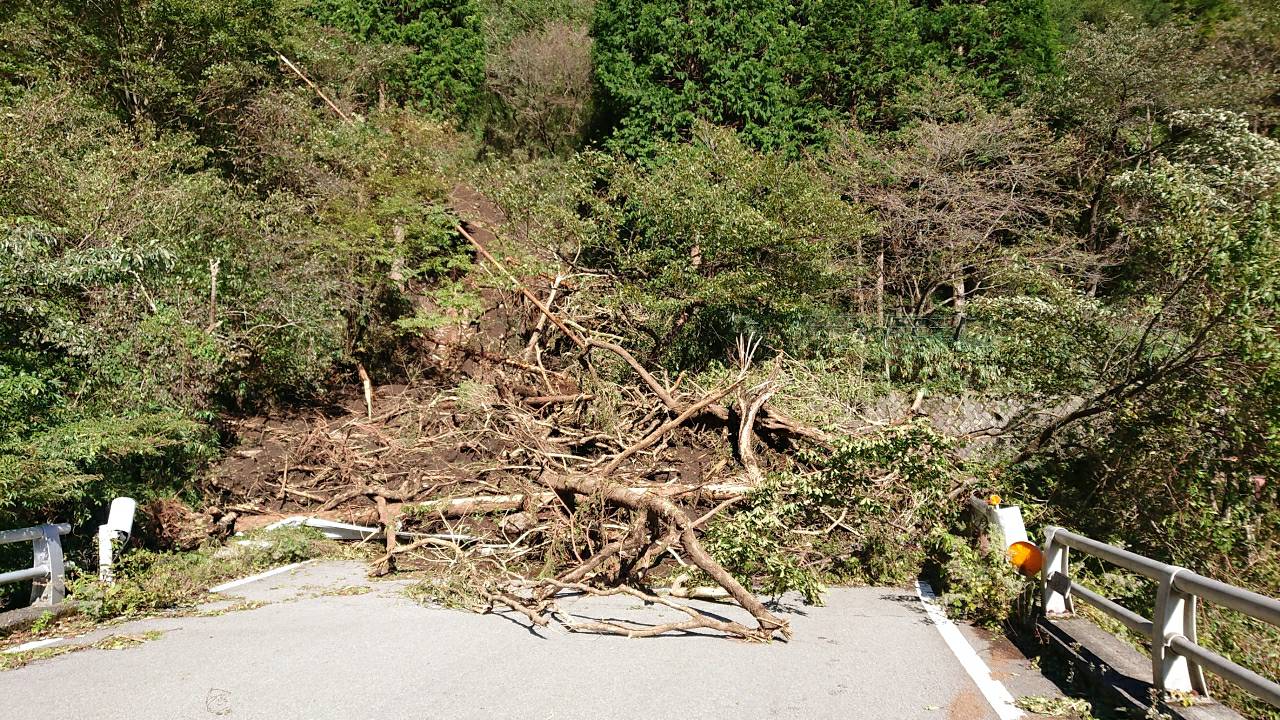 神奈川県でも土砂崩れや河川の氾濫、高潮・高波の被害は増えているよ
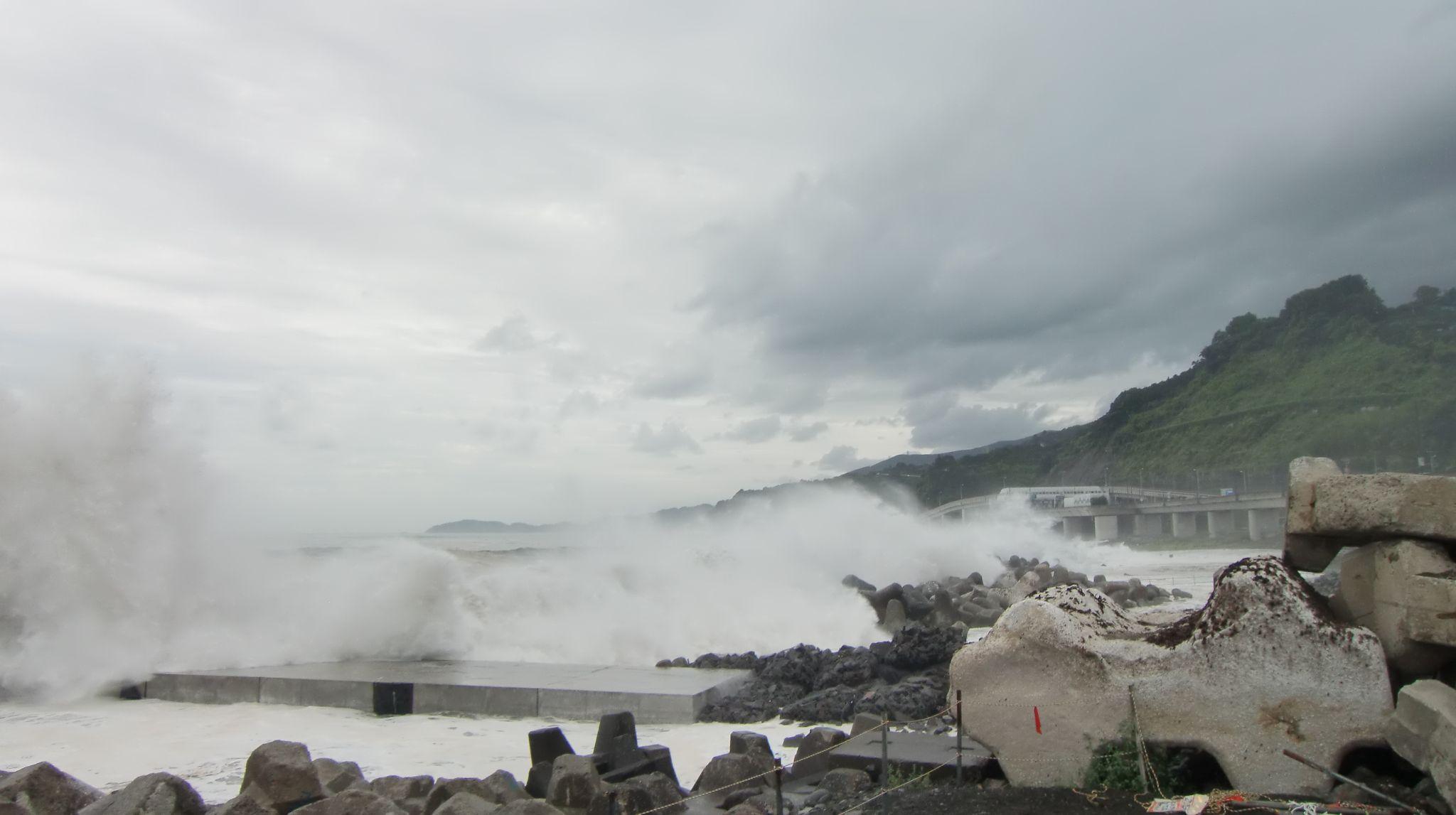 ちなみに「高潮」とは…
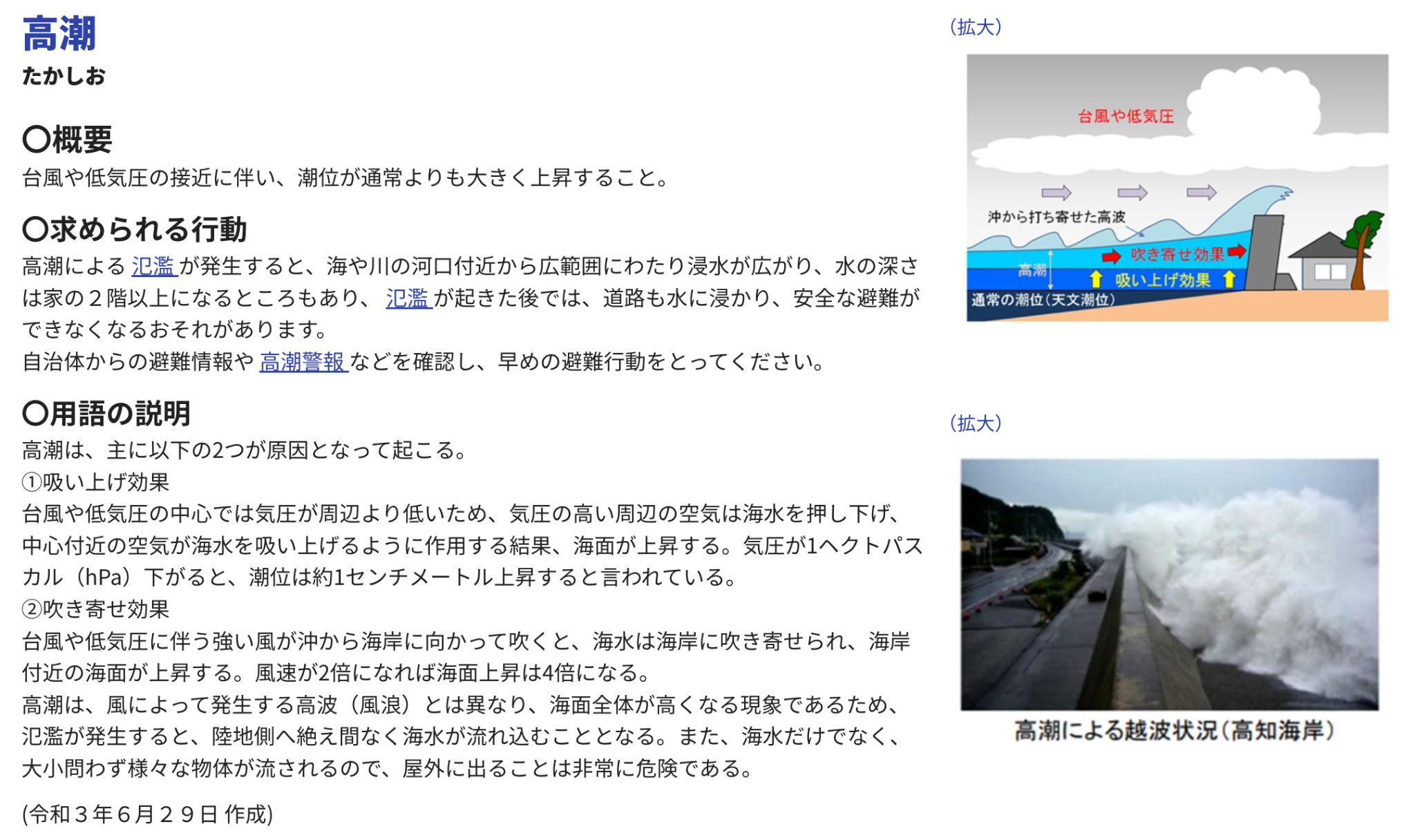 国土交通省「防災用語ウェブサイト（水害・土砂災害）」よりhttps://www.river.go.jp/kawabou/glossary/pc/top
クイズの答え合わせ
21世紀末、神奈川県で1時間に50ミリの雨が降る回数は
C. 増える
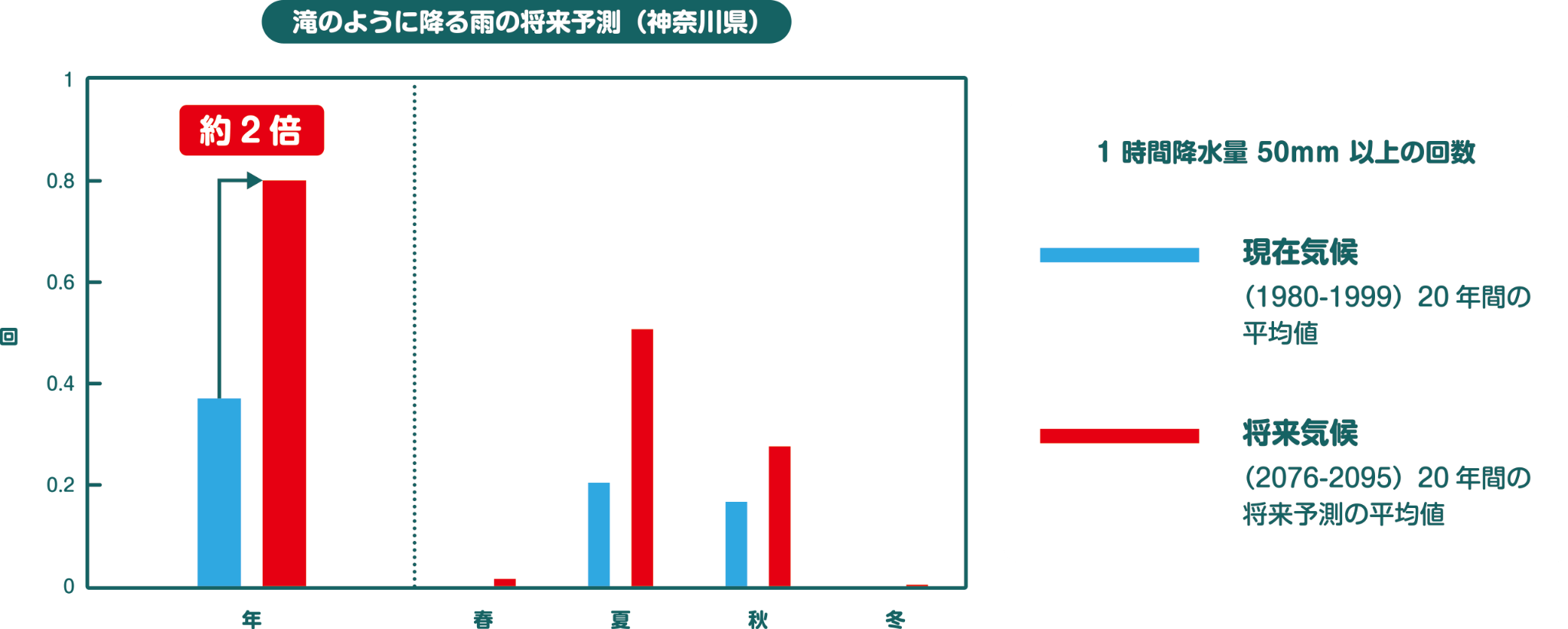 約2倍に増えると言われているよ
かながわ気候変動WEB KIDS「気候変動を学ぼう」Web資料集よりhttps://www.pref.kanagawa.jp/osirase/0323/climate_change/kids/data/living/page2-2.html
ワークA
地球温暖化の影響でリスクが増している自然災害。
みんなの住む地域でできる対策を県知事になったつもりで考えよう！
ヒント
知事は、県内の施設・設備・制度・サービスなどを作ることができるよ！
知事は、広報誌やテレビ、ラジオ、インターネットなどを通して、いろんな情報をみんなに提供できるよ！
※実際は議会などでの承認を得る必要があるよ。
ワークの進め方
1. 個人ワーク（5分）「1. 大雨が降ったら心配なこと」を各自で想像して書き出そう！
2. グループワーク（10分）1. の個人ワークの内容を共有し「県知事」になったつもりで対策のアイデアを出し合おう！
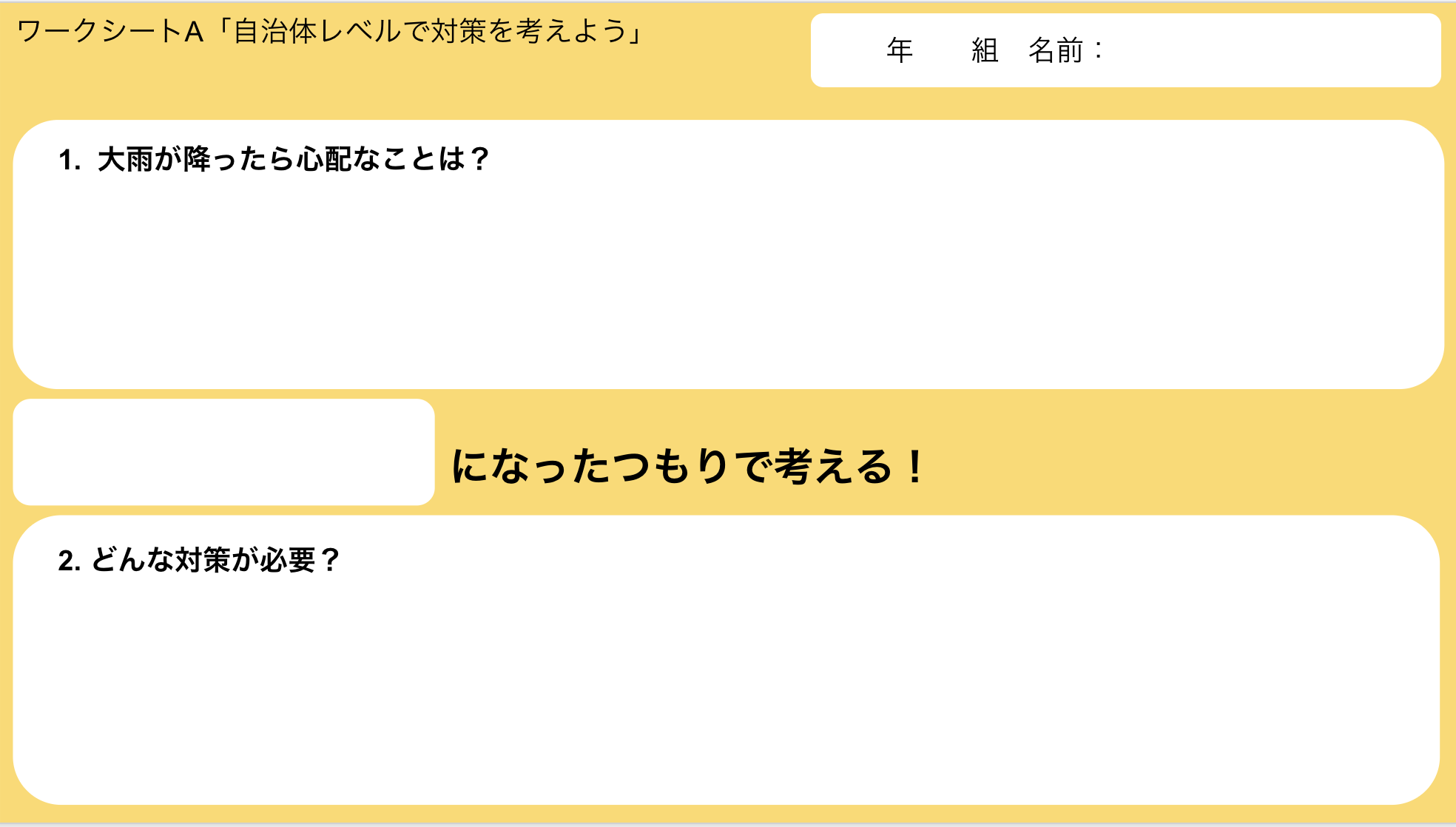 ※「自治体」とは、都道府県や市区町村などのことだよ。
ワークシートA「自治体レベルで対策を考えよう」
年　　組　名前：
1.  大雨が降ったら心配なことは？
になったつもりで考える！
2. どんな対策が必要？
ワークシートA「自治体レベルで対策を考えよう」
年　　組　名前：
記入例
1.  大雨が降ったら心配なことは？
・家に水が入ってこないか心配。
・以前、マンションに水が入って停電や断水になったニュースを見たことがあり、心配。
・近くに大きな川があるので、河川の氾濫が心配。
・近所に崖があるので、崩れてこないか心配。
県知事
になったつもりで考える！
2. どんな対策が必要？
・土のう袋など、浸水を防げるグッズを用意して、浸水のおそれのある家庭に配る。
・停電になってもすぐに使えるように、非常用の発電装置を自治体ごとに設置する。
・河川が氾濫しないように、川の周りに堤防を作ったり、川の幅を広げたりしておく。
・崖崩れが起きそうな場所をあらかじめコンクリートなどで固めておく。
発表
グループで考えた
イチオシの対策を
クラス全体に発表しよう！
振り返り
初めて知ったこと、
大事だなと思ったことなど
今日学んだことを書こう！
ワークシート「振り返り」
年　　組　名前：
初めて知ったことや大事だなと思ったことを書こう
宿題
大人の人に子どもの頃の自然災害について聞き取りしてこよう！
ワークシート　宿題：大人の人に聞き取り！
「子どもの頃、どんな自然災害があった？」
年　　組　名前：
一人目
二人目
話をしてくれた人
話をしてくれた人
何歳のころ？
何歳のころ？
西暦何年ぐらい？
西暦何年ぐらい？
どんな自然災害があった？
被害の規模や様子はどうだった？
どんな自然災害があった？
被害の規模や様子はどうだった？
ワークシート　宿題：大人の人に聞き取り！
「子どもの頃、どんな自然災害があった？」
記入例
年　　組　名前：
一人目
二人目
話をしてくれた人
お父さん
話をしてくれた人
おばあちゃん
何歳のころ？
小学生
何歳のころ？
20歳くらい
西暦何年ぐらい？
1990年代
西暦何年ぐらい？
1970年代
どんな自然災害があった？
被害の規模や様子はどうだった？
どんな自然災害があった？
被害の規模や様子はどうだった？
・大きな台風は数年に一度あったかな。
・川や山も今ほど整備されていなかったから、氾濫や土砂崩れはたまにあったと思う。でもそんなに大きな被害があった記憶はない。
・神奈川県は災害が少なく住みやすいところと言われていた。
・台風はあったけど、今みたいに避難警報が出るようなことはあまりなかった。
・停電や断水は何回か経験した。
・小さな土砂崩れとかもあったと思う。
・強く記憶に残っている災害はあまりない。
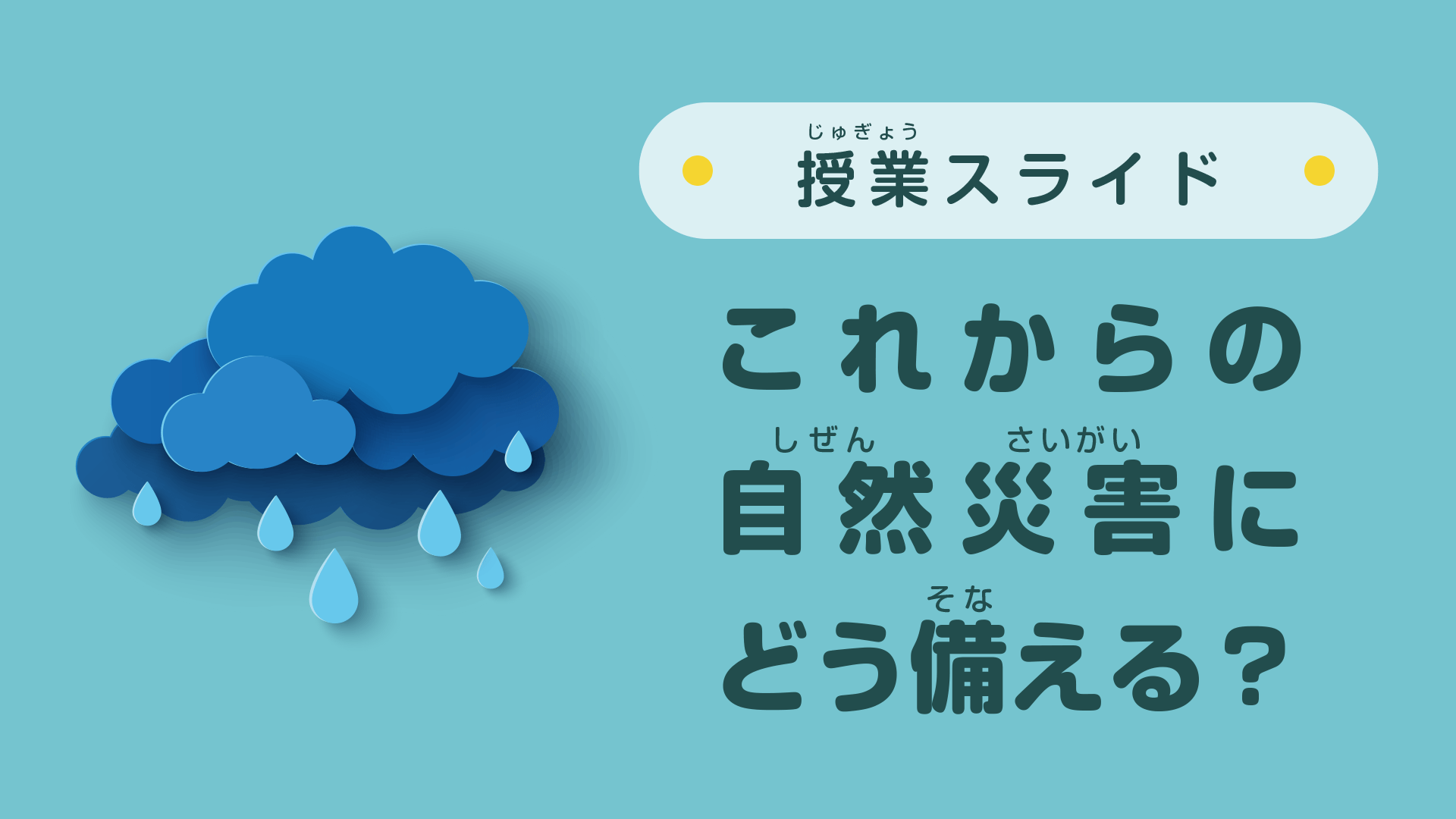 導入
前回は県知事になったつもりでみんなの住む地域でできる対策について考えました。
実際にはどんな
取り組みを
しているのか
動画で見てみよう！
動画視聴
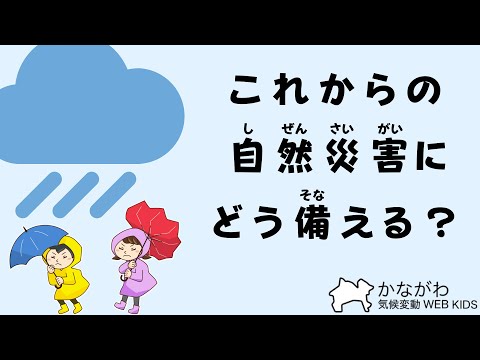 動画視聴
動画を見て
思ったことや考えたことを
隣の人と話そう！
解説
神奈川県では
河川の氾濫に備えて河道を拡げる工事
増水した際に一時的に水を貯められる「遊水池」の整備
土石流を防ぐ砂防工事
崖崩れの危険がある場所を指定し、急傾斜地崩壊対策工事
防災情報の提供（ポータルサイト、ハザードマップ、河川監視カメラの映像公開）
体験施設での体験学習
などの取り組みが行われているが、それでも十分ではない。
ちなみに「ハザードマップ」とは…
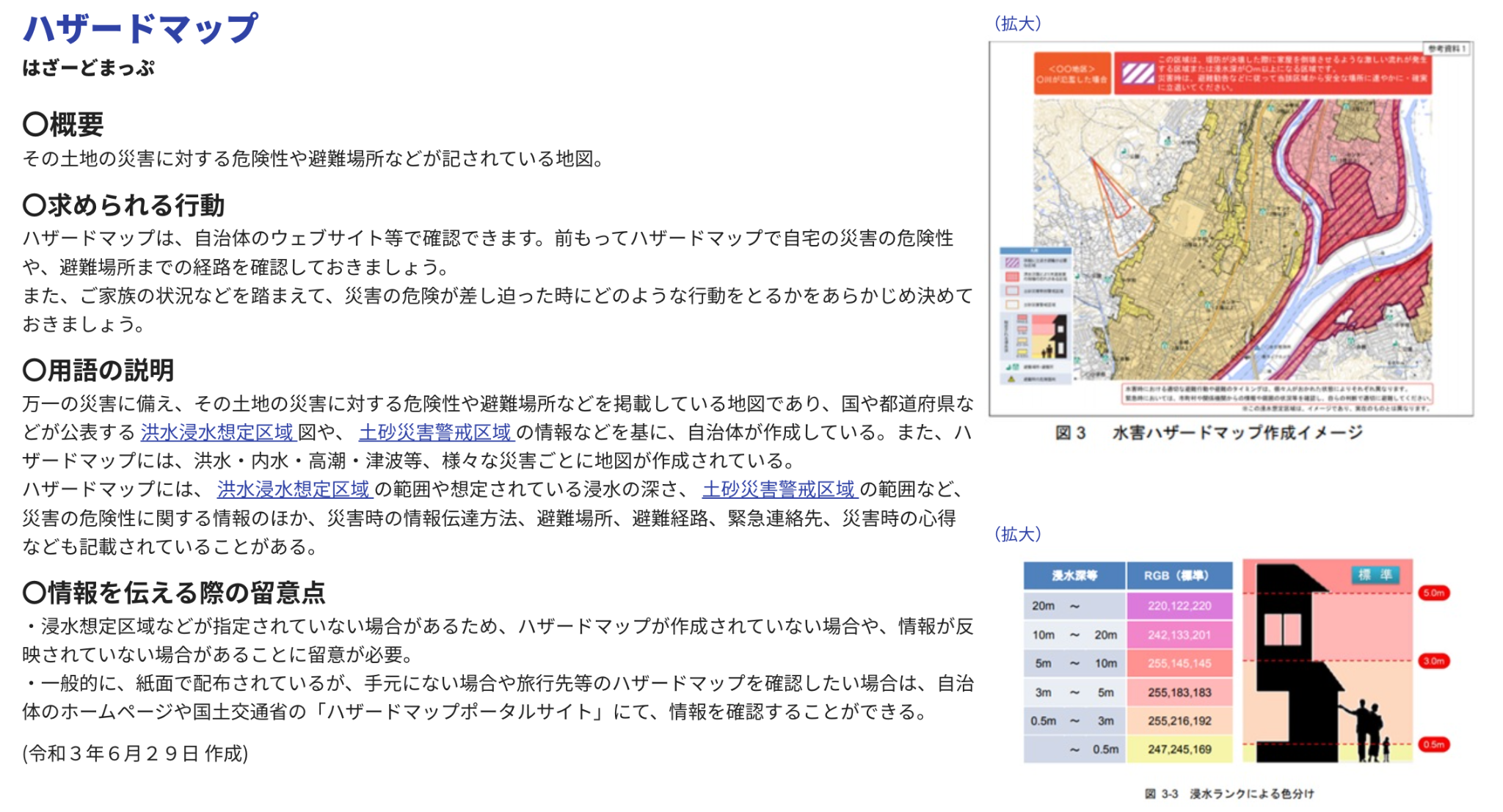 国土交通省「防災用語ウェブサイト（水害・土砂災害）」よりhttps://www.river.go.jp/kawabou/glossary/pc/top
ワークB
普段の生活で
県知事ではなく自分が
個人で対策できることを
考えよう！
ワークの進め方
個人ワーク（15分）
1. キミが住んでいる地域にどんな危険があるかを調べよう。自宅や学校、習い事の場所など、よく行く場所の危険を調べよう。
2. どんな対策が必要かを考えよう。
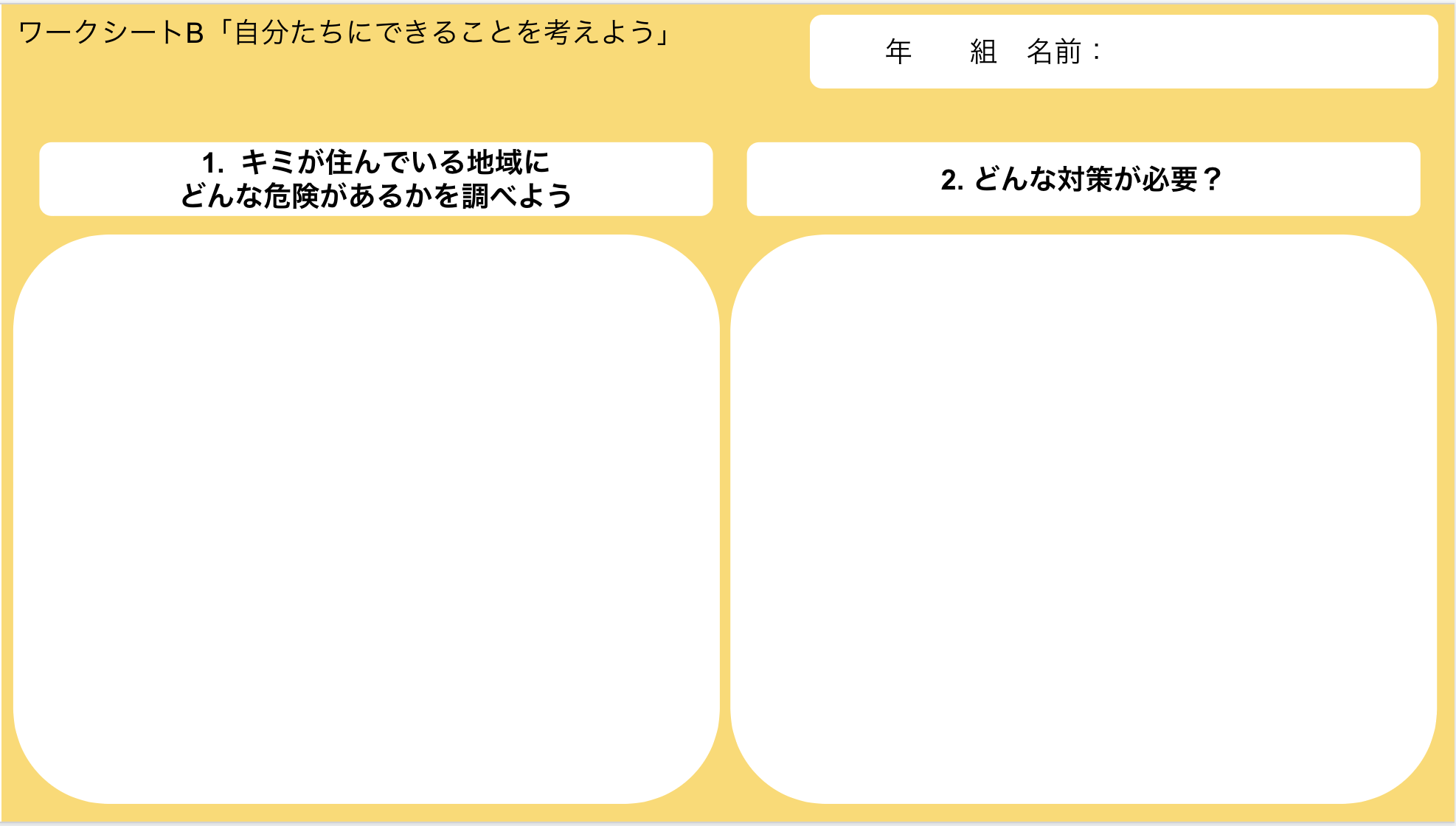 ※先生用補足（1）
住んでいる地域にどんな危険があるかを調べる方法　その1
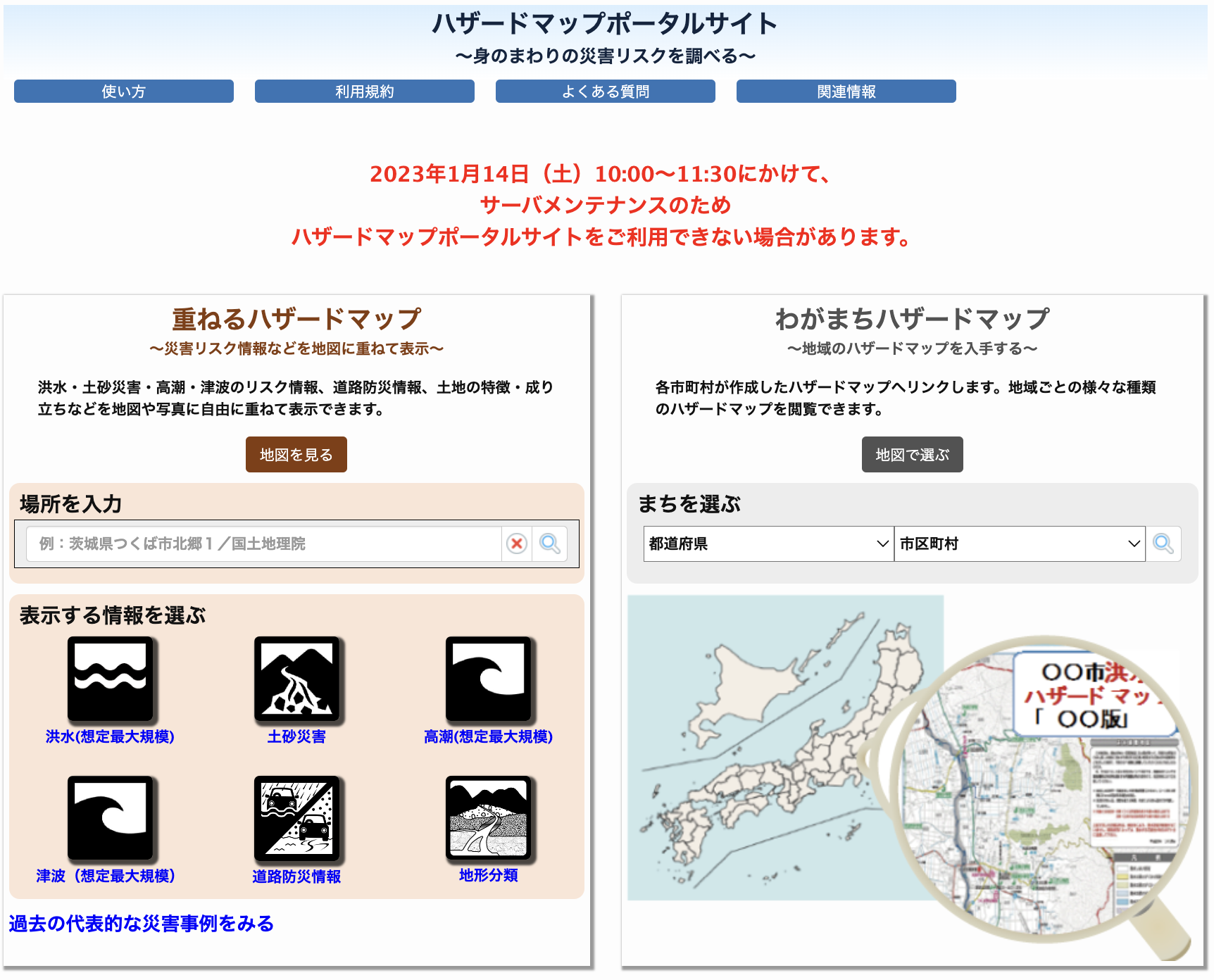 1. 下記のURLをクリックし、国土交通省ののハザードマップポータルサイトを開く

https://disaportal.gsi.go.jp/
2. 左のような画面になるので、右側の「まちを選ぶ」で調べたいまちを選択する

例）神奈川県　川崎市
※先生用補足（1）
住んでいる地域にどんな危険があるかを調べる方法
3. 左のような画面になり、災害種別のハザードマップのリンクが表示される

必要に応じてハザードマップをプリントして配ってください。
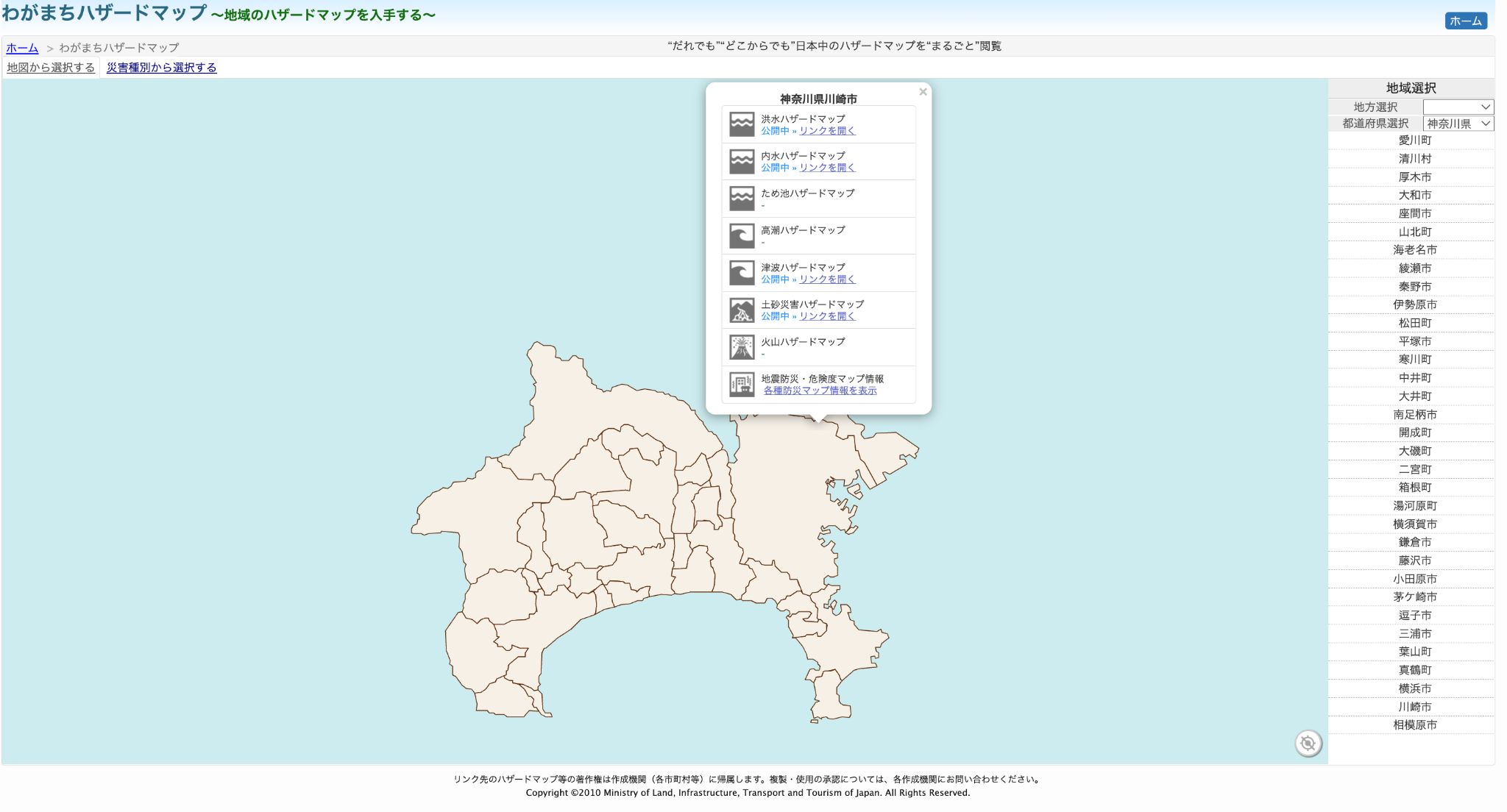 ※先生用補足（2）
住んでいる地域にどんな危険があるかを調べる方法　その2
生徒がインターネットを使える場合、自分で調べさせることもできます。
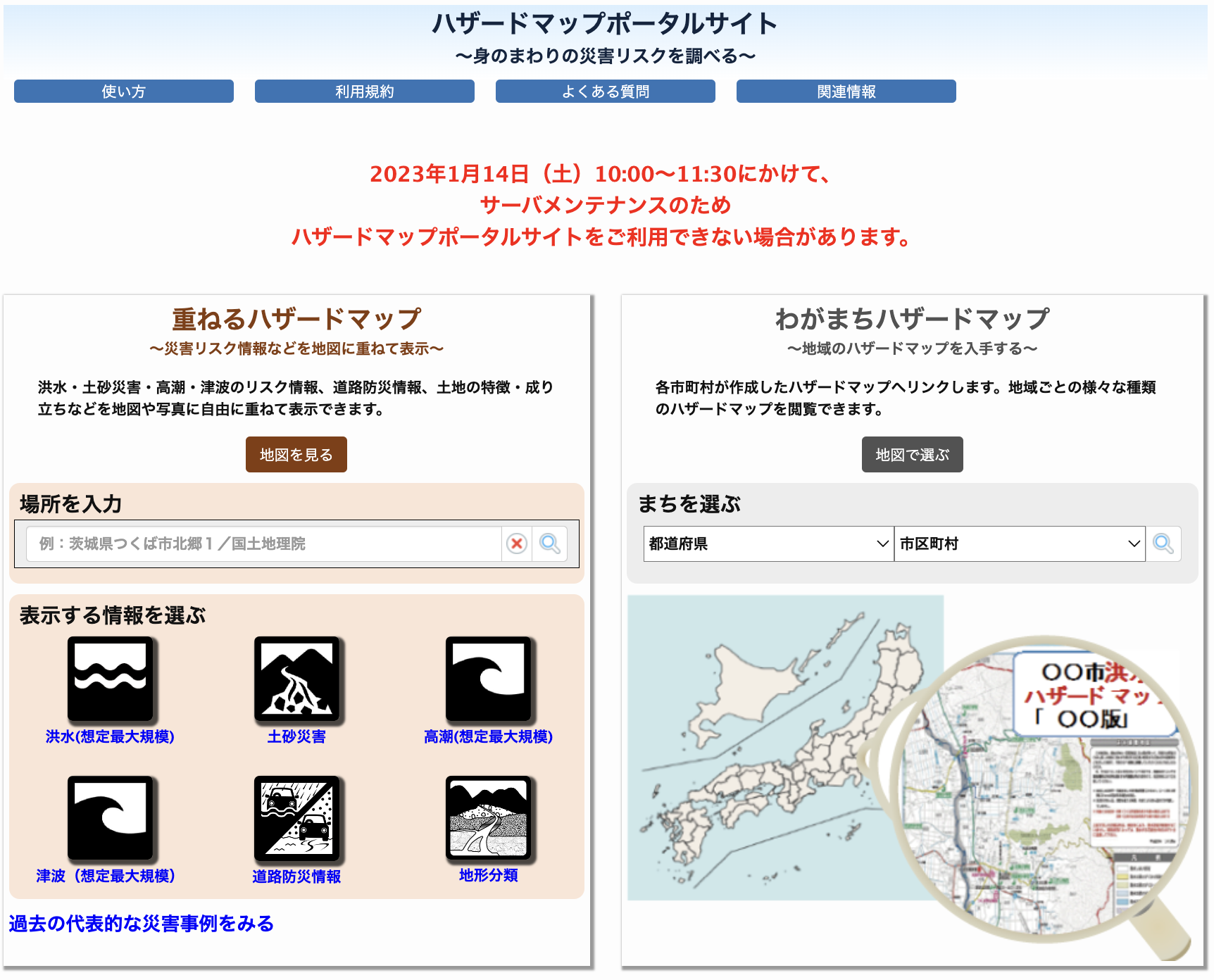 1. 下記のURLをクリックし、国土交通省ののハザードマップポータルサイトを開く

https://disaportal.gsi.go.jp/
2. 左のような画面になるので、左側の「場所を入力」に調べたい場所を入力する

例）神奈川県川崎市
※先生用補足（2）
住んでいる地域にどんな危険があるかを調べる方法　その2
生徒がインターネットを使える場合、自分で調べさせることもできます。
3. 左のような画面になるので、「＋ー」で縮尺を調整する

例）「＋」を押して縮尺を100mにした状態
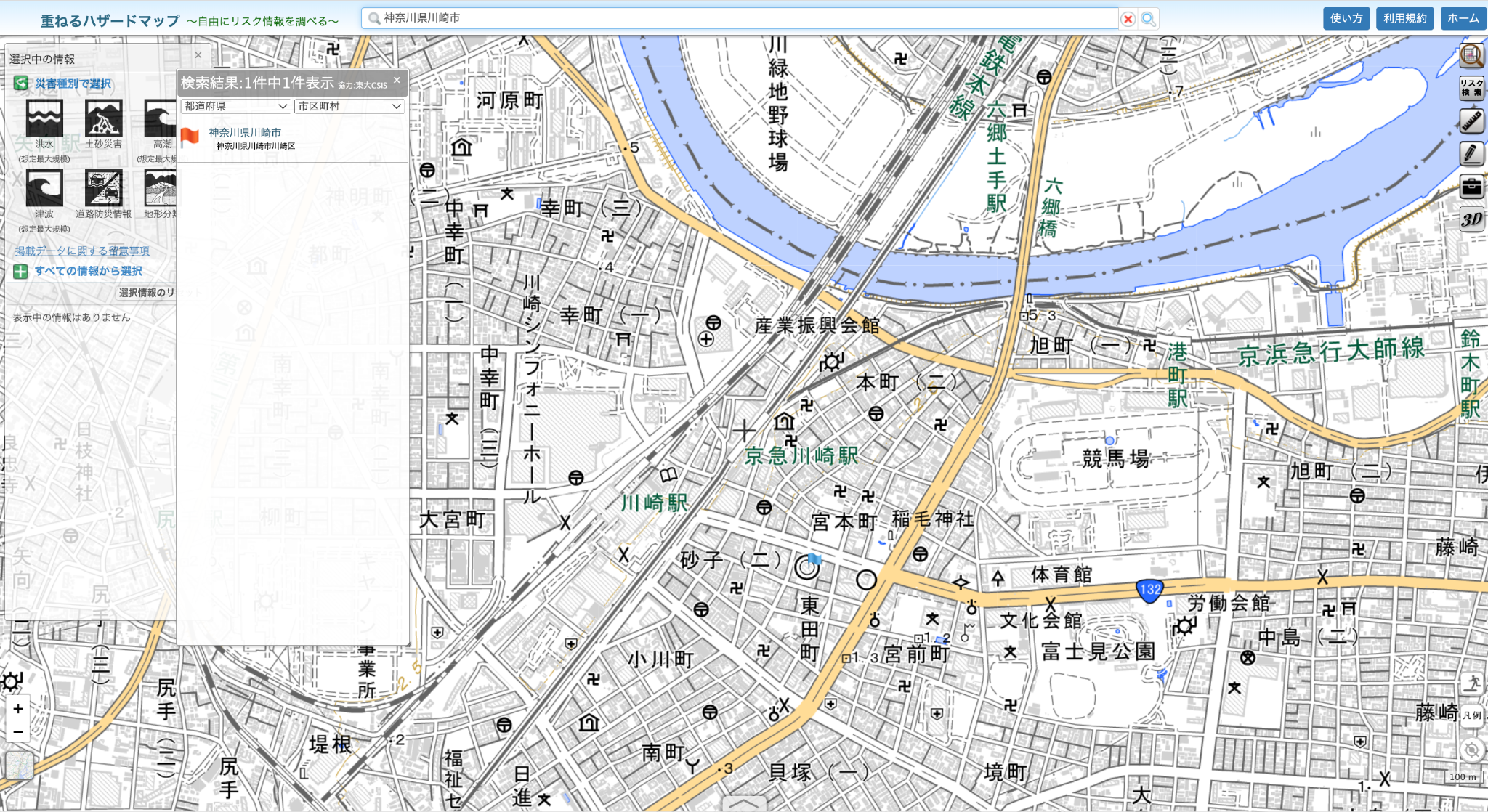 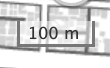 ※先生用補足（2）
住んでいる地域にどんな危険があるかを調べる方法　その2
生徒がインターネットを使える場合、自分で調べさせることもできます。
4. 災害種別を選択。複数の災害種別を重ねて表示することもできる

例）「洪水」を選択
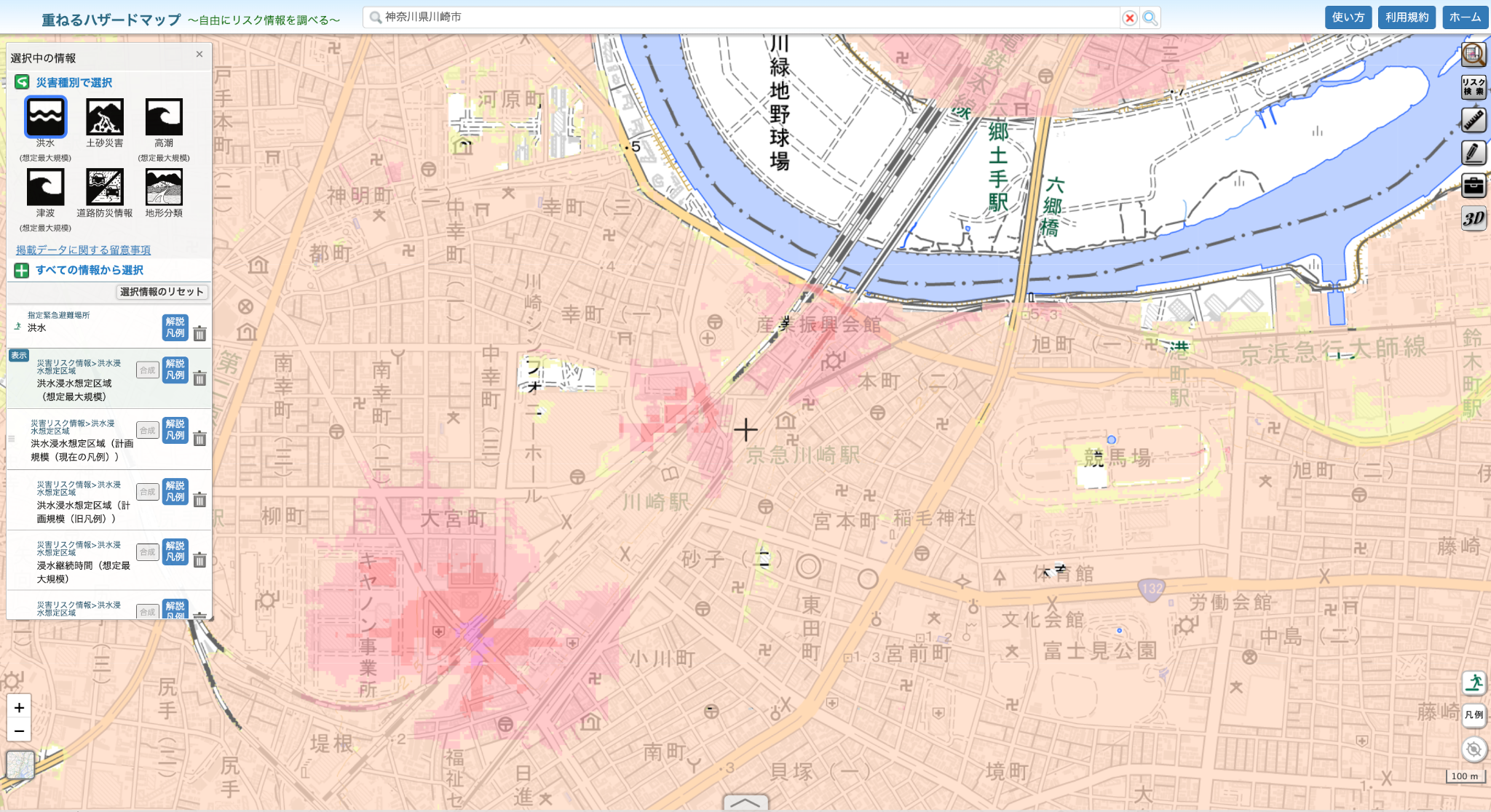 ワークシートB「自分たちにできることを考えよう」
年　　組　名前：
1.  キミが住んでいる地域に
どんな危険があるかを調べよう
2. どんな対策が必要？
ワークシートB「自分たちにできることを考えよう」
年　　組　名前：
記入例
1.  キミが住んでいる地域に
どんな危険があるかを調べよう
2. どんな対策が必要？
・川が近くにあるから洪水の危険がある。
・洪水になると、通学路周辺は2階まで水に浸かることがわかった。
・線路も洪水の危険区域に入っていた。
・土砂災害の危険性は低いが、高潮や津波の危険性は高いことがわかった。
・こまめに気象情報やニュースをチェックする。
・自宅やよく出かける場所について、避難場所や避難経路を事前に確認しておく。
・家から出られない場合に備えて非常食や水、懐中電灯などを用意しておく。
・水害の恐れがある場合は無理に外出しないようにする。
発表
考えたアイデアを
グループ内で発表しよう！
振り返り
初めて知ったこと、
大事だなと思ったことなど
今日学んだことを書こう！
ワークシート「振り返り」
年　　組　名前：
初めて知ったことや大事だなと思ったことを書こう
宿題
学んだことを
レポートにまとめよう
ワークシート「まとめレポート」
年　　組　名前：
1.  授業を通して学んだことを書こう
2. ワークで考えた対策を書こう
3. 今日から取り組むことを書こう